7 дел по нарушению АМЗ; 

Выдано 4 предупреждения; 

Возбуждено 9 административных дел.
Нарушения антимонопольного законодательства субъектами естественной монополии
Теплоснабжающая организация
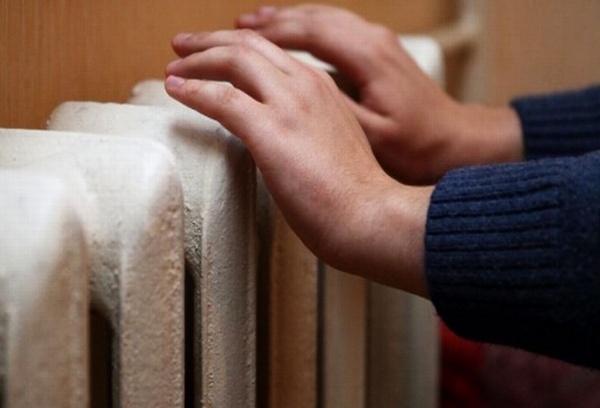 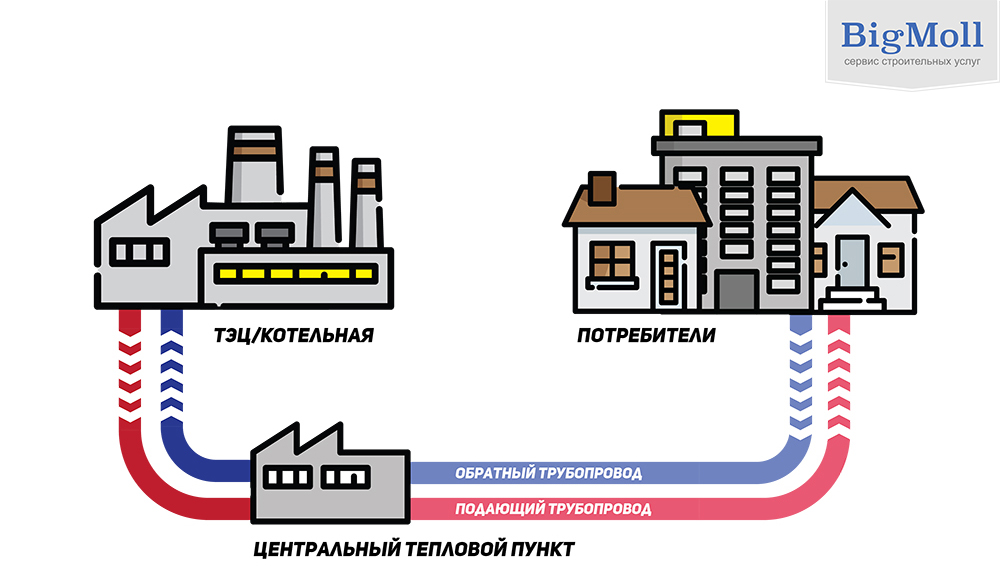 Население
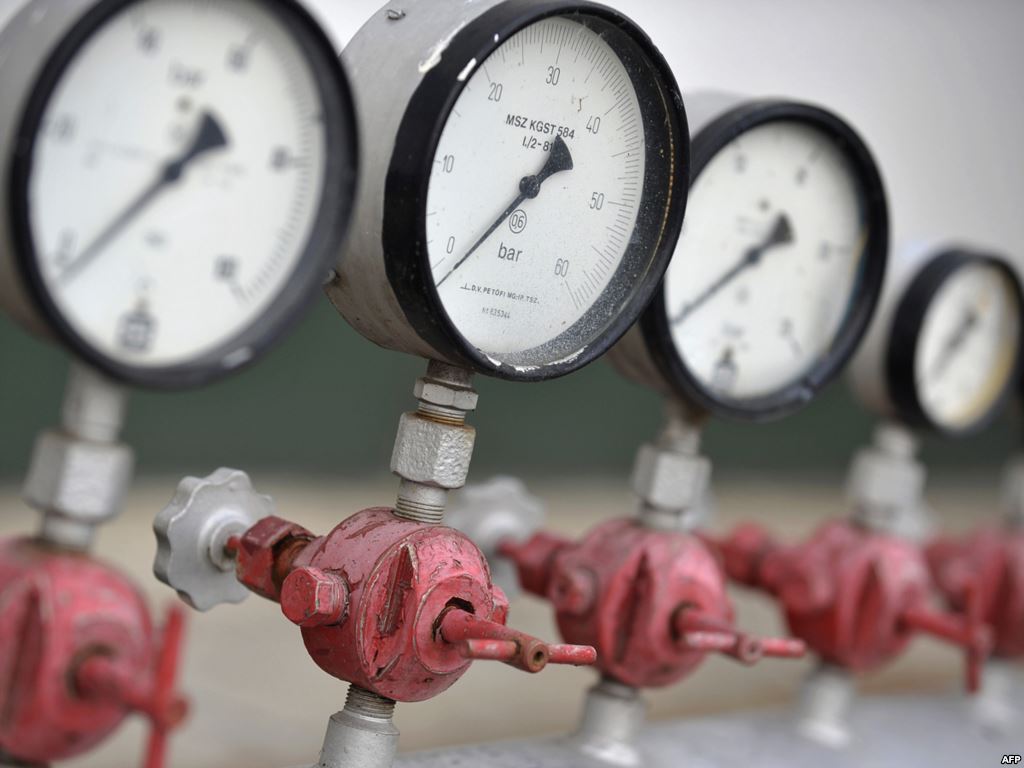 Нарушения антимонопольного законодательства органами власти
Заказчик заключил контракт с  подрядчиком

Подрядчик выполнил работы 
по контракту


Заказчику потребовались 
дополнительные  работы

Заказчик заключил соглашение с иным подрядчиком на доп работы
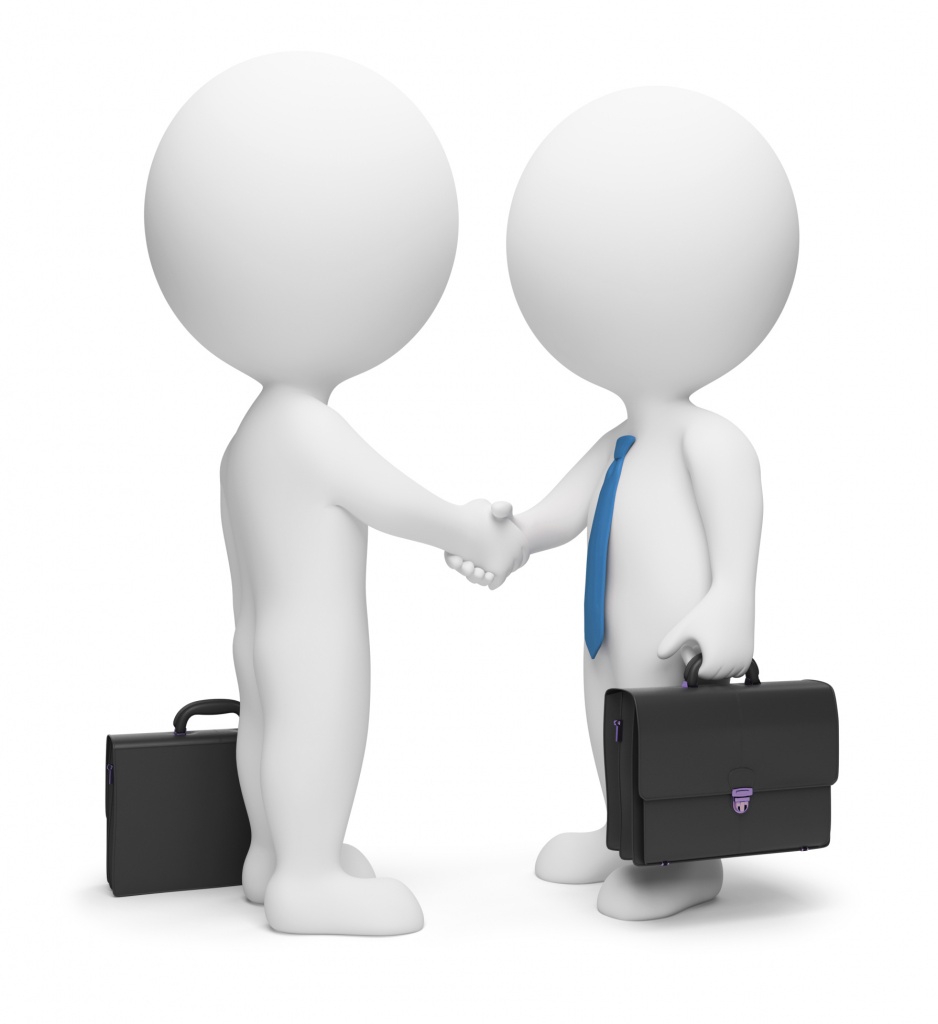 Контроль в сфере торговли
Допустимый порог в 25% превышен у следующих хозяйствующих субъектов:

- ООО «Розница К-1» в границах МО «Майминский район», МО «Онгудайский район», МО «Турочакский район», МО «Улаганский район», МО «Чемальский район», МО «Шебалинский район»; МО «Кош-агачский район»

- ООО «Торговая сеть Аникс» в границах МО «Чемальский район»;
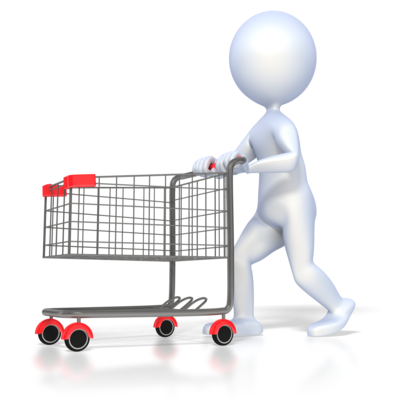 7
Типичные нарушения субъектов естественных монополий в сфере электроэнергетики
Нарушение Правил технологического присоединения энергопринимающих устройств потребителей электрической энергии:
нарушение сроков выполнения мероприятий (строительство ЛЭП) технологического присоединения в установленные сроки;

не осуществление фактического 
присоединения;
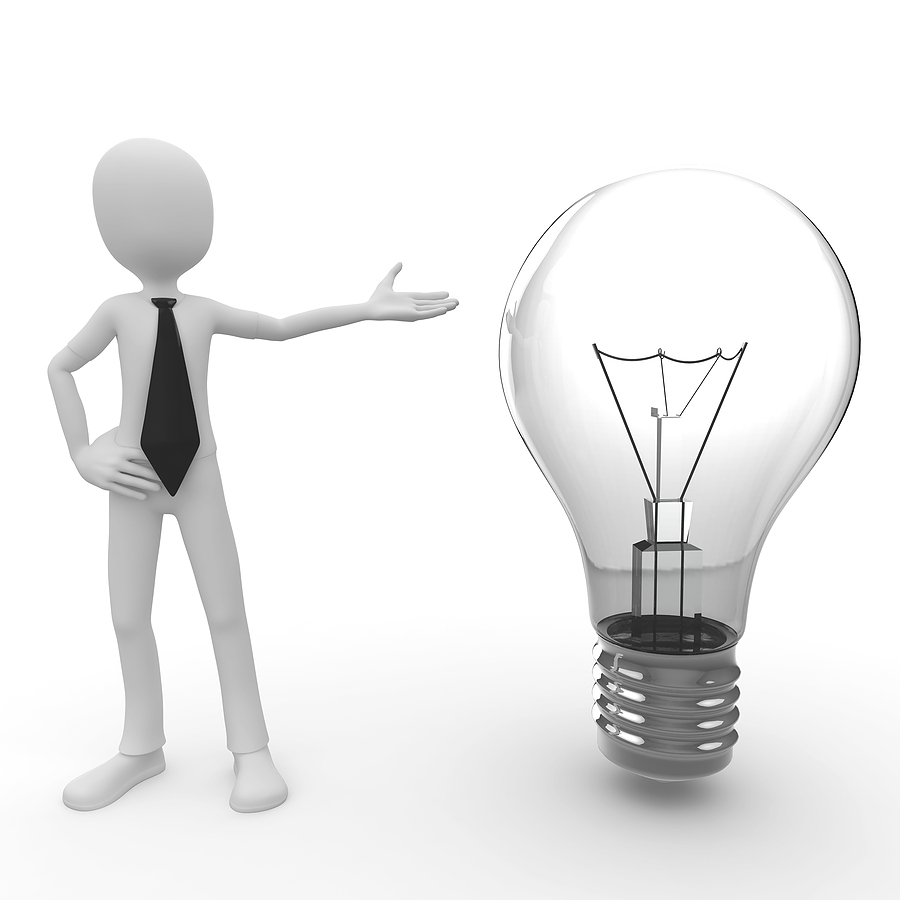 9
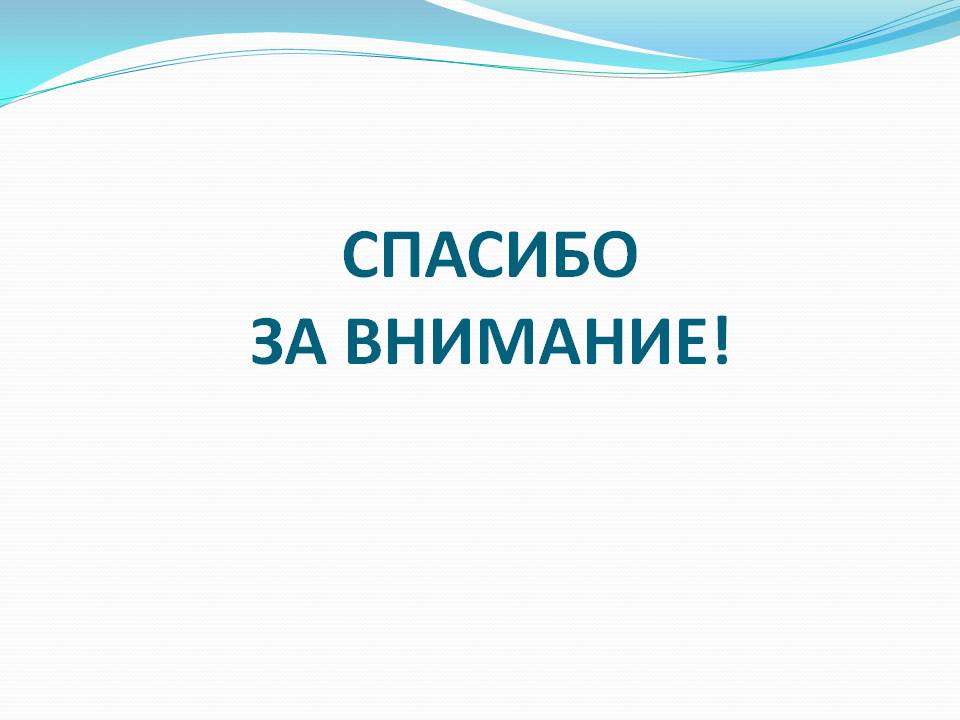 распространение рекламы по сетям электросвязи (в том числе посредством использования телефонной, факсимильной, подвижной радиотелефонной связи), без предварительного согласия абонента или адресата на получение рекламы
      (ст.18 Федерального закона от 13.03.2006 № 38-ФЗ
 «О рекламе»)
10